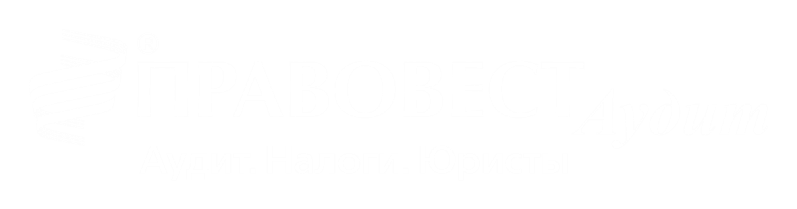 Тематическая встреча
Москва,1-й Щипковский пер., 20 
8 (495) 231-23-21
www.pravovest-audit.ru
19 апреля 2019 года
ЭКСПЕРТНАЯ ГОСТИНАЯ
07.02.2020
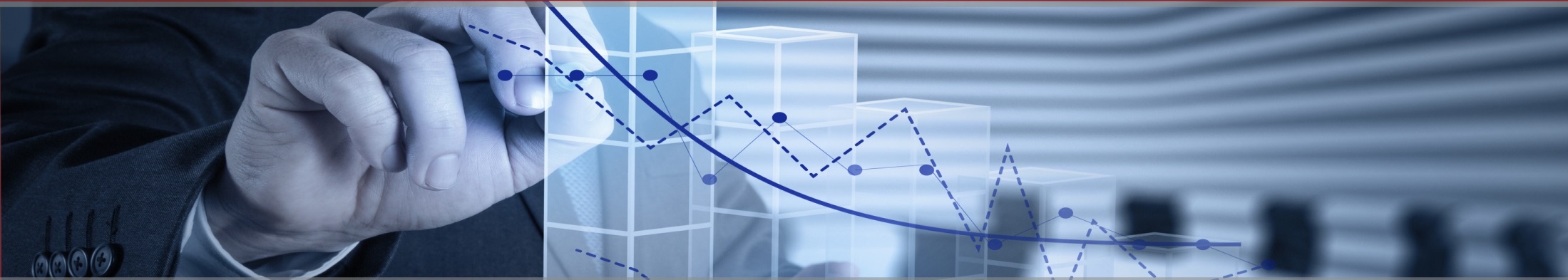 Налоговые риски возможности бизнеса 2020
Налоговая дорожная карта-2020► борьба со схемами в с/х отрасли, в сфере автомобильных перевозок, транспортно-экспедиционного обслуживания► Пристально следить за деятельностью  Предприятий в сфере торговли, бытовых услуг, общепит► банкротство, привлечение правоохранительных органов► развитие информационных систем     (прослеживаемость товаров (импорт), развитие АИС «Налог-3», ИС  «ЗАГС» ► исключение обязанности по представлению налоговой декларации для налогоплательщиков, применяющих контрольно-кассовую технику и упрощенную систему налогообложения с объектом налогообложения «доходы» ► ст. 54.1 НК РФ
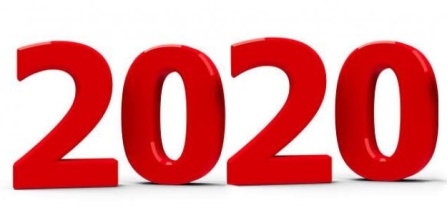 Тренды налоговых проверок
● Большая роль отводится предпроверочному анализу
 ● Свободное толкование норм закона
 ● Активное использование терминов, не закрепленных на уровне налогового законодательства («налоговая схема, «дробление бизнеса», «проблемный контрагент» и пр.)
 ● Большие возможности при взыскании налоговых долгов
 ● Колоссальные суммы доначислений
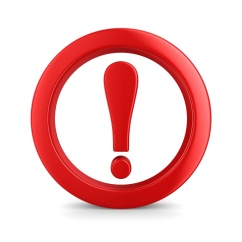 Что под особым вниманием?
Условия обоснованной налоговой выгоды  (ст. 54.1 НК РФ)
Для учета расходов или применения вычетов важно соблюдать следующие условия:
Не допускать искажений учета и отчетности, уменьшающих налоговую базу (УМЫСЕЛ)
Целью сделки не должна быть неуплата и (или) зачет (возврат) сумм налога (ДЕЛОВАЯ ЦЕЛЬ и ЭКОНОМИЧЕСКАЯ СУТЬ)
Сделка должна исполняться лицом, с которым заключен договор или лицом, которому обязательство передано по договору или закону (РЕАЛЬНОСТЬ)
Судебная практика: налоговая реконструкция
СЕЛЬ-ХОЗ-ПРОИЗ-ВОДИ-ТЕЛЬ
ПРОВЕРЯЕМАЯ
 КОМПАНИЯ
Дело № А27-17275/2019 (Кузбассконсервмолоко)
сомнительныйКОНТРАГЕНТ
Важно определять действительный размер налоговых обязательств! 

Ст.54.1 НК РФ не отменяет правовые позиции, выработанные ранее судебными инстанциями (расчетный метод, учет реально понесенных расходов).
Реальная поставка сырого молока
СЕЛЬ-ХОЗ-ПРОИЗ-ВОДИ-ТЕЛЬ
сомнительныйКОНТРАГЕНТ
См. также Постановление АС Уральского округа от 23.01.2020 № А50-17644/2019
Реальная поставка сырог молока
сомительный КОНТРАГЕНТ
СЕЛЬ-ХОЗ-ПРОИЗ-ВОДИ-ТЕЛЬ
Реальная поставка сырого молока
УМЫСЕЛ В НЕУПЛАТЕ НАЛОГОВ
Письмо ФНС России от 13.07.2017 № ЕД-4-2/13650@
Увеличение штрафа 
    (с 20% до 40% от неуплаченной суммы налога)


Улучшение уголовно-правовой перспективы материалов, которые направляются в следственные органы
УМЫСЕЛ:  позиции налогового и судебного органов
Фиктивный документооборот-умысел
Штраф по ч. 3 ст. 122 НК РФ - 40 %

► Постановление АС Западно-Сибирского округа от 17.01.2019 года 
№ Ф04-6283/2018
___________________________________________________________________
Фиктивное дробление - умысел
Штраф по ч. 3 ст. 122 НК РФ - 40 %

► Решение АС Кемеровской области от 05.11.2019 года № А27-27262/2017
(торговая сеть «Снегири»)
«Умышленно создана схема снижения налоговых обязательств в результате искусственного дробления бизнеса, учредитель и руководитель общества осознавал противоправный характер данных действий и желал наступление вредных последствий таких действий»
УМЫСЕЛ: фиктивный документооборот, отсутствие деловой цели, взаимозависимость, ст. 54.1 НК РФ
Решение АС Приморского края от 10.10.2019 по делу № А51-16226/2019
возмещение НДС

●перепродажи судна в короткий промежуток времени организациями, не располагающими на это средствами, персоналом, разрешительной документации для эксплуатации судна, без получения прибыли от эксплуатации судна- не имеет экономического смысла
●умышленные действия- сознательное искажение
●умышленное налоговое правонарушение
●подконтрольность участников налоговой схемы
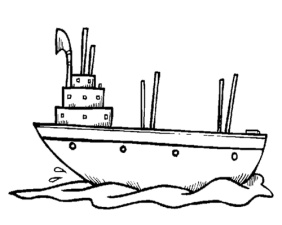 Позиция ФНС: реальность сделки, 54.1 НК РФ
Приобретение запчастей для спецтехники

Фабула:
ООО-добыча угля на месторождении собственными силами
На балансе большое количество спецтехники, которое требовало постоянно ремонт
Выводы при ВНП:
●ООО приобретало детали для ремонта у «фирмы-однодневки», в т.ч. приобрели новый ковш
● Все ремонтные работы выполнялись штатными работниками
● Детали механикам передавали на основании накладной на списание 
товаров
● Работники ООО дали показания, что ремонт выполняли своими силами, 
ремонтировали старый ковш с использованием подручных материалов
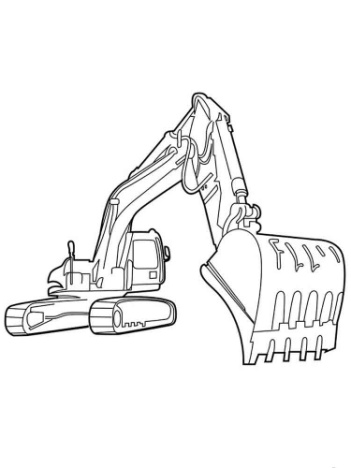 Позиция ФНС: ст. 54.1 НК РФ
ИСПОЛНЕНИЕ СДЕЛКИ ИНЫМ ЛИЦОМ
Фабула:
Общество приобрело товар у «нереальных контрагентов» по договорам поставки

Выводы  при ВНП:
Контрагенты приобретали металлопрокат у третьих лиц, при этом доставка напрямую от фактического поставщика в адрес Общества
Упаковка, перегрузка контрагентами не осуществлялась- товар в неизменном затаренном виде доставлялся от производителя до Общества
Стоимость товара у фактического поставщика на 50% ниже поставки его Обществу
Собственных средств у поставщиков не было, авансирование Обществом 
В отчетности поставщиков выручка с наценкой о реализации не отражалась
Выявлен факт передачи обналиченных денежных средств (выведенной наценки) Обществу
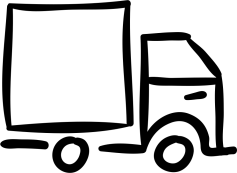 УСПЕХ в судебном споре по ННВ
(привлечение 3-их лиц к исполнению договора)      Дело № А49-8880/2017
По результатам ВНП организации-производителю цемента доначислили
более 50 000 000 руб.НДС. 

Позиция инспекции: необоснованные вычеты НДС (приобретение услуг по доставке цемента автотранспортом). Контрагенты не могли оказать услуги не имея необходимых кол-ва автотранспорта и штата водителей. 

Позиция юристов: 
-обеспеченность контрагентов штатом водителей, автотранспортом и пр. не являлась критерием выбора контрагентов (подробности в судебном акте)
-завод допускал, что оказание услуг будет обеспечиваться контрагентами (в т.ч. благодаря привлечению такой автотранспорта, водителей).
-нарушение законодательства контрагентами не может негативно отражаться на заводе
Дробление: отрицательная судебная практика
ТЦ Армада
Участник
(арендодатель)
Постановление АС Московского округа от 05.02.2019 по делу № А40-195593/2017 
(Определение ВС РФ от 31.05.2019 № 305-ЭС19-7040)

Доначисления - 705 899 710 руб.
«дробление» бизнеса на 18 взаимозависимых и подконтрольных компаний. 

ННВ: основной доход от сдачи помещений поступал в адрес компаний и облагался по УСН по ставке 6%. В результате дробления к доходам от аренды имущества применялась ставка 6% вместо 20% ставки по НП и 18% - по НДС. 

Суд: НДС верно доначислен по ставке 18% (не расчетной) и не был включен в расходы по НП
Передача частей площади ТЦ в качестве долей
Компания В
УСН
Компания С
УСН
Компания
А
УСН
Компания D
УСН
Компания Е
УСН
Компания
F
УСН
аренда
…
Позиция ФНС: «дробление» при деятельности гостиниц
Фабула дела:
● ООО (УСН)-гостиница
● Часть этажей переданы в аренду взаимозависимым лицам (для сохранения УСН)
● Работники вновь созданных лиц  -бывшие работники ООО

Выводы при ВНП:
●Расходы на содержание всего имущества несет ООО
● Свидетельство о присвоение «звезд» выдано ООО
● Единый логотип, вывески, сайт, телефоны, помещения (ресепшен, 
служебные помещения)
● Персонал ООО обслуживал все помещения, функционал не изменился
 после передачи в аренду части помещений.
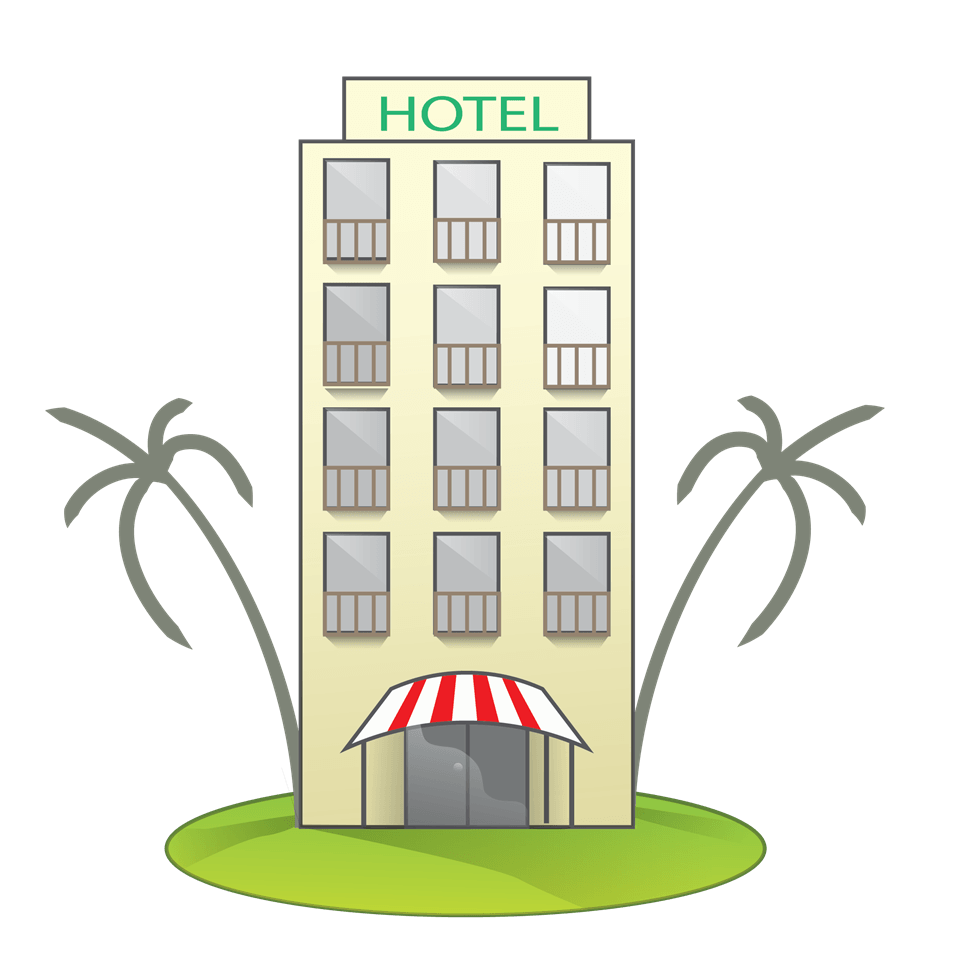 Рисковые признаки «искусственного дробления»
► Взаимозависимость субъектов группы
► Фактическое управление одними лицами деятельностью участников схемы
► Дробление в целях сохранения права на специальный режим налогообложения 
► Общие вывески, сайты, обозначения, адреса, банки и пр. 
► Единый административно-хозяйственный центр в ГК (управляющая компания)
► Участники схемы осуществляют аналогичный вид экономической деятельности 
 ► Отсутствие у подконтрольных лиц, принадлежащих им основных и оборотных средств, кадровых ресурсов. 
     Один из решающих признаков. Отсутствие самостоятельности субъектов в группе явно свидетельствует об их искусственности
 ►Изменение экономических результатов субъектов группы компаний и получение налоговой выгоды (влияние взаимозависимости от отношения внутри ГК). Сопоставление размера доходов до регистрации «дублирующей» компании и после регистрации свидетельствует о резком снижении доходов налогоплательщика
► Движение средств - все идет к одному субъекту. 
► Создание схемы перед расширением бизнеса (мощности, персонала и т.д.). 
► Создание новых субъектов ГК приводит к снижению рентабельности производства и прибыли
Налоговые оговорки в договоре
ст. 431.2 ГК РФ - заверения об обстоятельствах
ст. 406.1 ГК РФ - возмещение потерь

Судебная практика:

ООО взыскало со своего поставщика более 12 млн руб. (искусственный документооборот с своим поставщиком при отсутствии фактической возможности осуществить поставки). 
      (Дело № А53-22858/2016). 

2.  ООО взыскало с контрагента убытки 2 млн. руб., возникшие в результате налоговой проверки    
     (Дело № А53-27180/2017).
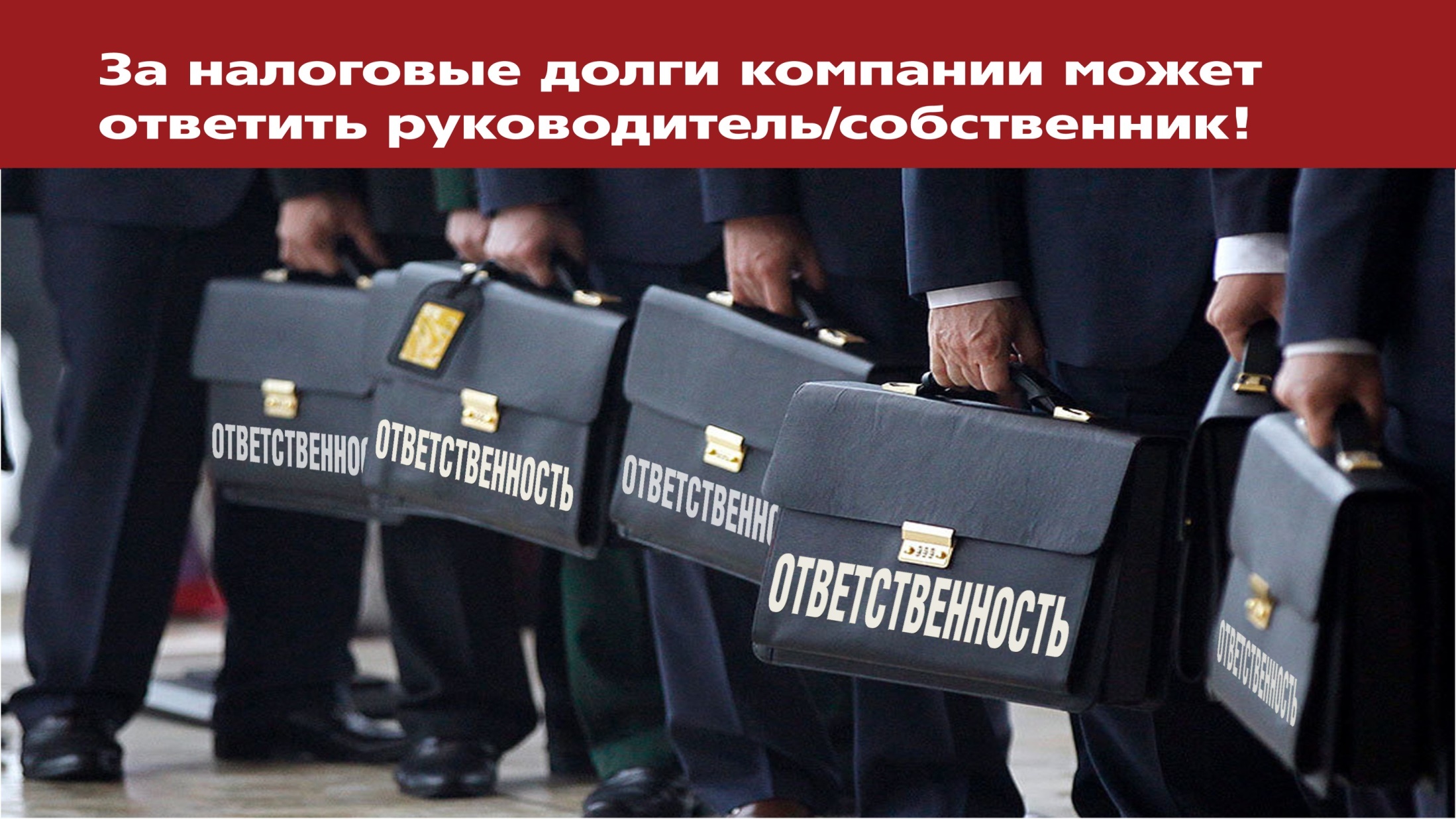 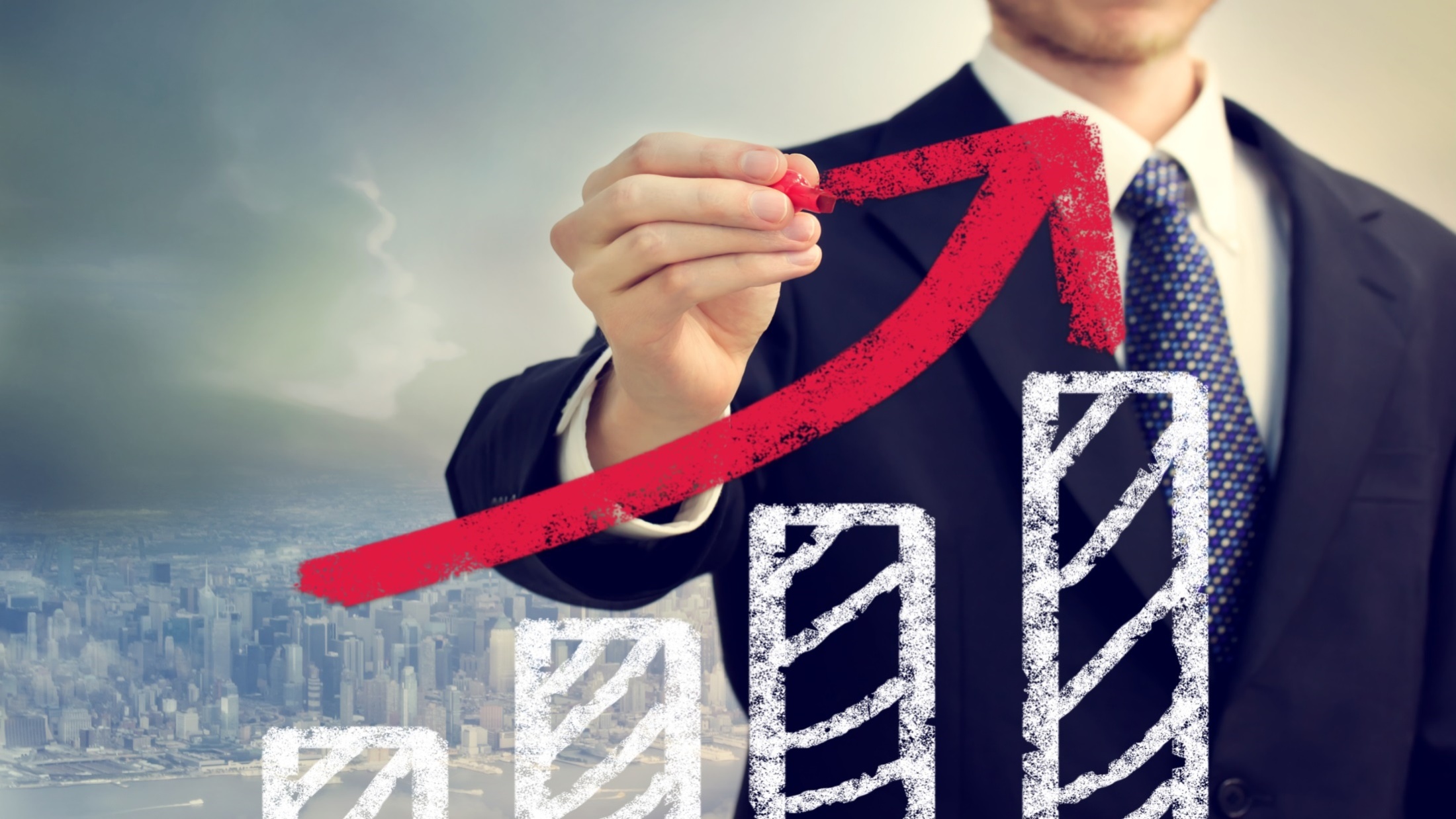 Заголовок ( на фоновой картинке)
►
ЗА НАЛОГОВЫЕ ДОЛГИ КОМПАНИИ 
МОГУТ НЕСТИ ОТВЕТСТВЕННОСТЬ 
СОБСТВЕННИКИ/РУКОВОДИТЕЛИ БИЗНЕСА, БУХГАЛТЕРЫ КОМПАНИЙ.
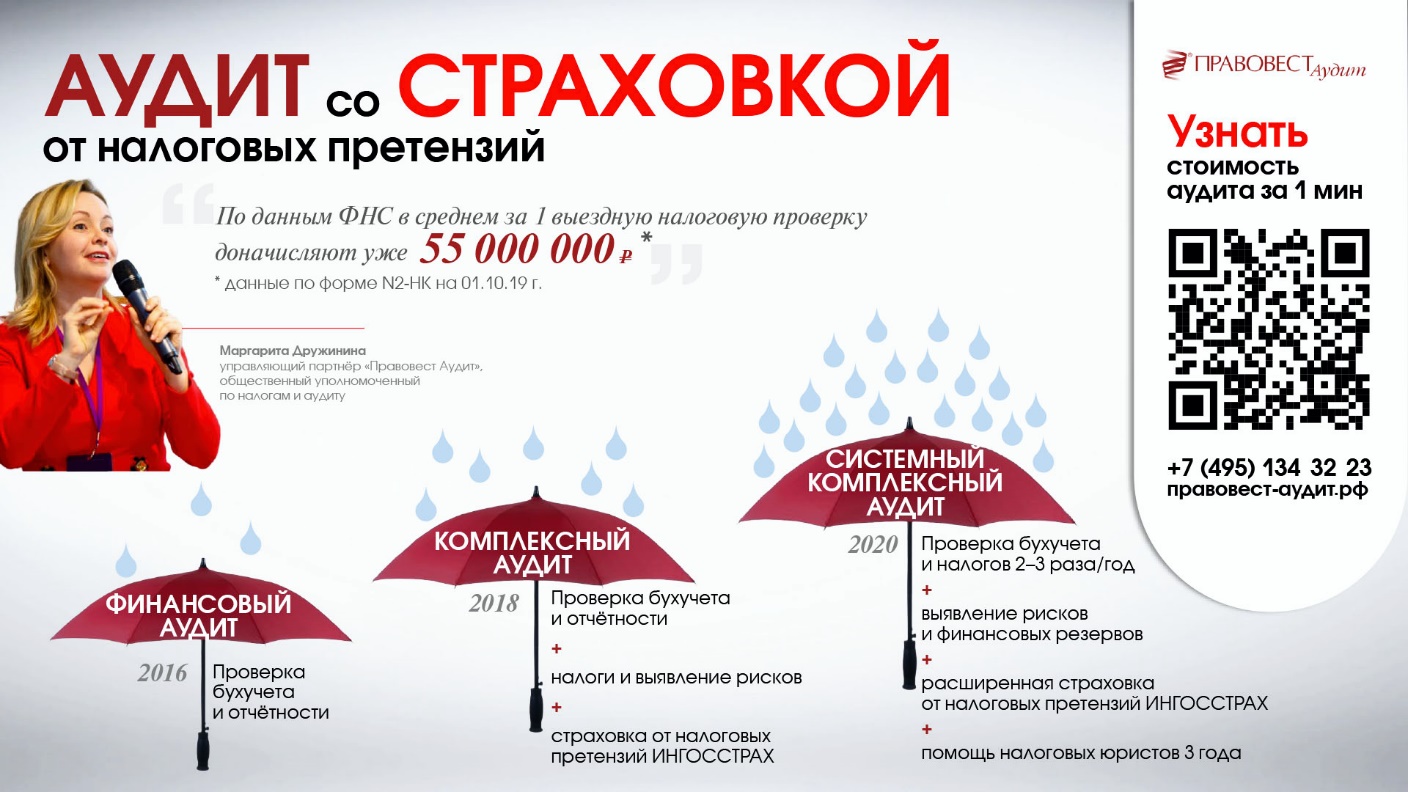 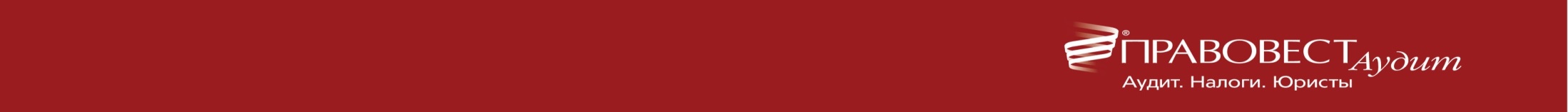 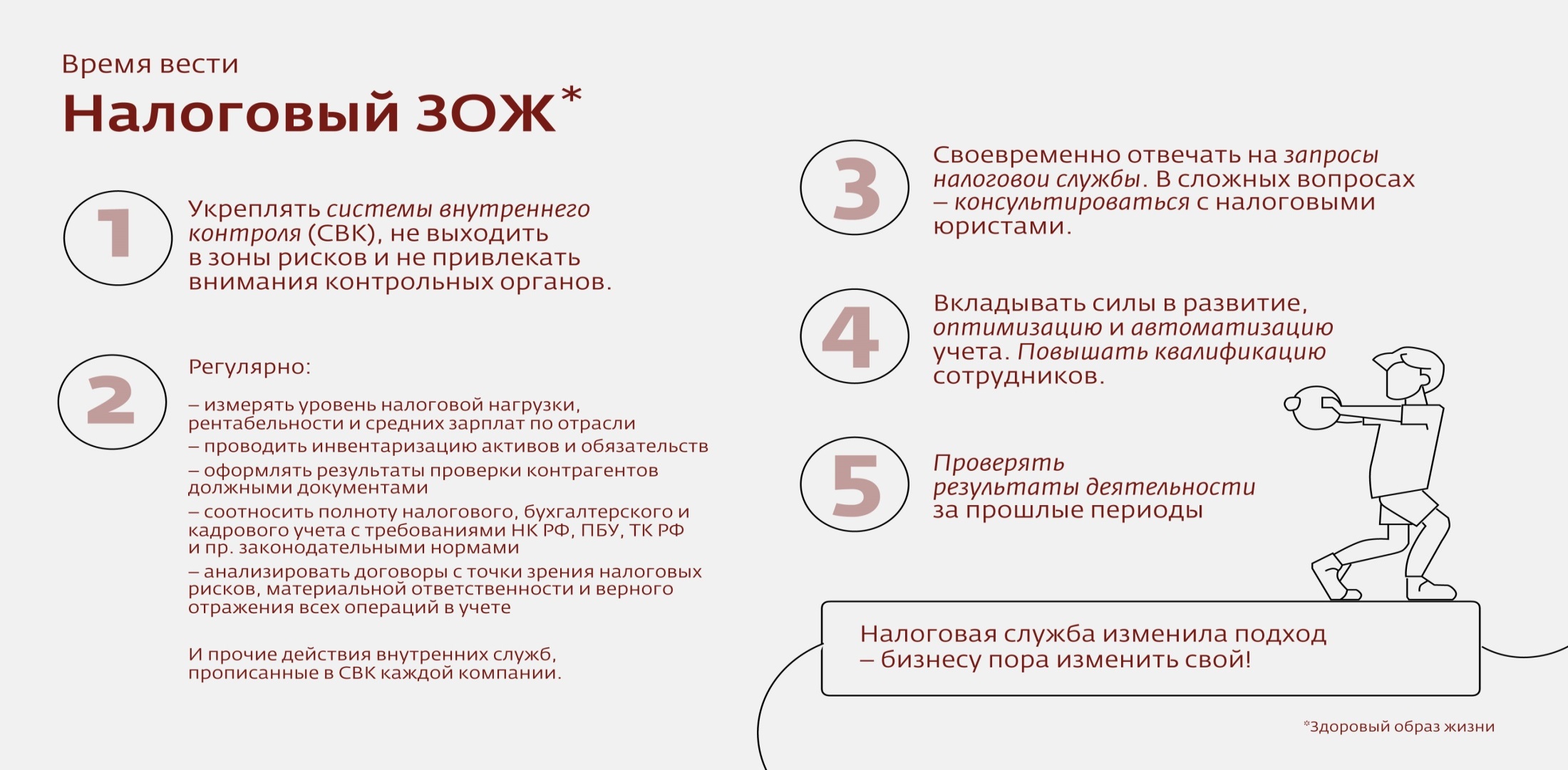 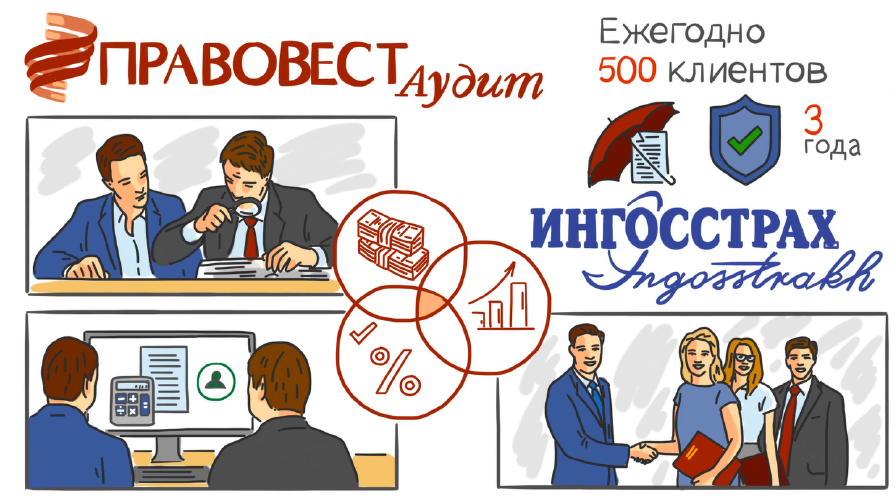